bp4839 Kineziologie, Algeziologie a odvozené techniky diagnostiky a terapie 3
Jaro 2024, Mgr. Sabina Bartošová Mgr. Jakub Zigo
Teoretický úvod…
Úvod do problematiky předmětu
Praktická cvičení navazující na teoretické přednášky
Komplexní kineziologický rozbor (ne kineziologický popis!)
Anamnéza, aspekce, palpace, specifické vyšetřovací testy
Etáže řízení PS
Generalizace, řetězení poruch pohybového systému (PPS)
Diagnostika kůže, podkoží, kloubů, svalů – bariéry, joint play (JP)
Palpační topografie 
Mobilizační techniky horní končetiny
Měkké techniky – PIR, diagnostika a terapie reflexních změn
Centrace, stabilizace
Kineziologický rozbor
Základní diagnostický prostředek fyzioterapeuta
Diferenciální diagnostická rozvaha
Nalezení klíčové oblasti – pravé příčiny obtíží (u funkčních poruch)
	Jeho výstupem je rehabilitační diagnóza a cíl (krátkodobý a dlouhodobý 	rehabilitační plán) na základě vytvořených pracovních hypotéz

Strukturální X Funkční X funkcionální porucha
U strukturální poruchy je většinou přítomna funkční nástavba
Když nemáme jasně definovanou strukturální poruchu, vždy ji chceme jasně vyloučit!
Kineziologický rozbor (ne popis!)
Anamnéza
První dojem, nynější potíže (můžou být až na konci), osobní, rodinná, pracovní, sociální, alergologická, farmakologická, sportovní, gynekologická anamnéza
Bolest – vznik, průběh, lokalizace, charakter, propagace, modality bolesti

Aspekce
Povšechná, specifická
Zepředu, zboku, zezadu
Chůze, stoj na 1 DK…

Na základě anamnézy a aspekce vytvoření prvotních pracovních hypotéz, které následné potvrdíme či vyloučíme v následujících krocích:

Palpace

Diagnostické testy

Vyšetření v zátěži - izometrie, koncentrie, excentrie, OKŘ,UKŘ

Specifické vyšetření kloubů (JP)
Etáže řízení pohybového systému
Kortiko-subkortikální
Mozková kůra, limbický systém, RF
Porucha relaxace, jemné pohybové adjustace, adaptace,stability, porucha autoreparace
Spinální
Úloha interneuronů – tlumivá/budiváfunkce
Aktivní křižovatka eferentních, aferentních i vegetativních drah
RZ zde nenacházíme, ale dochází zde k jejich vzniku či modifikaci
Svalová vřeténka, GTO, princip reciproční inhibice
Používáme techniky PIR apod., ale nejen! To bychom byli stále hlavně na etážisvalově fasciové! Práce s agonistou i antagonistou + lze využít techniky fyzikální terapie
Kenny - polyomyelitis
Svalově-fasciová
Kosterní svaly, šlachy, fascie, periost
Funkční poruchy na této etáži – taut bands, tender points, TrPs…, gelifikace 
PIR, AGR, masáž…
Vazivově-kloubní
Funkční poruchy - Kloubní blokáda X hypermobilita,…. gelifikace
Kůže-podkoží
Zásadní pro diagnostiku – takový informační displej FPPS
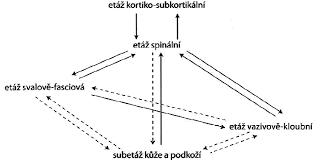 PODĚBRADSKÁ, R. a ŠARMÍROVÁ, M. Funkční poruchy pohybového systému. Online. Praktický lékař. 2017, roč. 97, č. 5, s. 198-201. Dostupné z: https://www.prolekare.cz/casopisy/prakticky-lekar/2017-5/funkcni-poruchy-pohyboveho-systemu-62174. [cit. 2024-09-15].
Etáže řízení pohybového systému
Na které etáži se nachází klíčová oblast ???
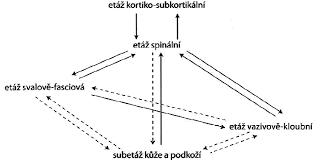 PODĚBRADSKÁ, R. a ŠARMÍROVÁ, M. Funkční poruchy pohybového systému. Online. Praktický lékař. 2017, roč. 97, č. 5, s. 198-201. Dostupné z: https://www.prolekare.cz/casopisy/prakticky-lekar/2017-5/funkcni-poruchy-pohyboveho-systemu-62174. [cit. 2024-09-15].
Reflexní změny
Reflexní změna = “Změny tonu měkkých tkání způsobené lokální změnou tixotropie amorfní mezibuněčné hmoty vaziva a/nebo synovie, většinou realizované sympatickou inervací”					Jiří Poděbradský, Radana Poděbradská 

Reflexní změna = např. tender point nebo TrP – ten způsobí FPPS, např. radiální entezopatii
RZ může v rámci etáží generalizovat (řetězit):
Vertikálně – sestupně i vzestupně
Horizontálně 
Funkce RZ – informace o momentálním malém přetížení a hrozícím vzniku funkční či strukturální PPS (palubní kontrolka)
			RZ je reverzibilní!
Reflexní změny
Reflexní změny na etáži svalově-fasciové – kontraktilní část
Lokální dráždění nebo informace ze spinální etáže vede k poruše relaxace + naopak lokálnímu útlumu okolních vláken vlivem firingu GTO (vnitřní inkoordinace)
Vzniká trvalý tah za úpon – dráždění, bolest

Vnitřní inkoordinace – generalizací vzniká taut band (tuhé vlákno) – tender point (sférický tvar) – trigger point
TrPs – mají narozdíl od tender pointu zónu referenční bolesti, může být i klidová bolest
TrPs primární, aktivní, sdružené, satelitní, latentní
Referenční zóny TrPs - http://www.triggerpoints.net/
RZ na nekontraktilní části svalu
Tixotropie amorfní mezibuněčné hmoty, gelifikace v klidu, ztekucení pohybem či teplem (kečup)
Vliv kyseliny hyaluronové – ovlivněno hydratací, hormony, věk, sympatická inervace
Podráždění sympatiku = snížení hydratace kyseliny hyaluronové! – gelifikace, slepení… Vznik hyperalgických kožních zón
Stejným mechanizmem jako u vazivového stromatu dochází k přilepení povrchových i hlubokých fascií
Reflexní změny
Reflexní změny na etáži vazivově kloubní – blokáda X hypermobilita X zvýšená laxicita vaziva
Kloubní blokáda  - ztráta či výrazné omezení smykové složky pohybu – JOINT PLAY!
Tixotropní teorie blokád – tixotropní charakter synoviální hmoty

Reflexní změny na etáži kůže-podkoží
Zvýšené napětí kůže a podkožního vaziva (gelifikace amorfní hmoty)
Taktilní hyperestezie
Zvýšená potivost, zvýšený dermografismus
Hyperalgická kožní zóna – HAZ = porucha pohybového systému X Headovy zóny = vyvolané poruchou z vnitřních orgánů

HAZ mohou být vyvolány např. blokádou, TrPs…. Působením na klíčovou oblast/orgánvhodným podnětem (taktilním, termickým) lze ovlivňovat HAZ
Terapie fascií z pohledu Stecca
Fascie = měkká složka pojivové tkáně, jejíž buňky a vlákna jsou ponořeny do extracelulární matrix – ta je bohatá na hyaluronan a další GAG (glukosaminoglykany)
Gelifikace (denzifikace) vmezeřeného vaziva mezi jednotlivými vrstvami fascie – „kečup“ !!!
Lze rozvolnit pohybem či teplem (jako kečup) – využití tření, tj. pohybem na nerovném povrchu razantně zvyšujeme teplotu – „ztekucení“ fascie
na hlubokou fascii svalu působíme na sucho pomocí PIP kloubu nebo lokte
	Uvolnění hluboké fascie končetin kroutivým pohybem ???
Denzifikace fascie mění tok informací z periferie do CNS

			Co vám to připomíná?
Terapie fascií z pohledu Stecca
Povrchová fascie
Mezi vrstvami podkožního vaziva
Pohyblivost kůže proti hlubším vrstvám, ochrana povrchových cév a nervů (jsou do ni zavzaty!), lymfodrenáž, oddělené proprio a exterocepce
Hluboká fascie
Pokrývá sval
Funkcí je pohyb a pohybová koordinace

Fascie pokrývá celý sval, zavzata jsou i svalová vřeténka	Pokud je fascie denzifikována, svalové vřeténko se neprotáhne	Porucha pohybové koordinace (gama systém!)
Reflexní změny
Pokud najdeme HAZ a ošetříme ji na úrovni kůže-podkoží (relaxační masáž), tak většinou nepůsobíme na klíčovou oblast potíží


Jakým způsobem, jakými technikami působíme na jednotlivých etážích?
Na které etáži by měl fyzioterapeut pracovatpředevším a proč?
Oslabení svalu
Nejedná se o hypotrofii – tu je možné vidět, oslabení je nutné testovat
Strukturální oslabení
Denervace
Nutrice (kachexie, mentální anorexie…)
Poruchy nervosvalového přenosu
Funkční oslabení
Z inaktivity – JEN ZDE BUDEME SVAL OD ZAČÁTKU POSILOVAT!
Z přítomnosti reflexních změn
Při kloubní dysfunkci
Ze svalového protažení
Ze svalového zkrácení
Kombinace
Svalový hypertonus
Strukturální – spasticita, rigidita, myotonie
Funkcionální – postihuje hlavně flexorové skupiny, zdrojem je např. deprese apod.
Funkční na etáži:
Kortiko-subkortikální
Stres, emoce kladné i záporné
Klidová EMG aktivita, sval není spontánně bolestivý, specifické svalové skupiny
Spinální
Není klidová EMG aktivita, sval spontánně bolestivý a extrémně citlivý na pohmat a protažení, postihuje izolovaně svaly, ne skupiny, Reciproční inhibice – antagonista oslaben
Svalově-fasciové 
„svalovice“
Vazivově-kloubní
při intraartikulárních poruchách, ochranná funkce
Kombinace
Bariérový koncept
Při pohybu se nepohybuje pouze kloub a sval, ale všechny okolní měkké tkáně – je nutné tuto kluznost systému udržet
Fenomén bariéry
Po určitou dobu lze měkké tkáně protahovat minimální silou
Bod, kdy odpor začíná narůstat, označujeme jako bariéru
Bariéra fyziologická X patologická
Bariérový koncept dle Greenmana (1996)
Elastická bariéra: končí zde rozsah pasivního pohybu daného segmentu
Parafyziologický prostor: následuje ihned za elastickou bariérou, může být doprovázen zvukovým efektem
Anatomická bariéra: překročením této bariéry dojde k poškození struktur
Bariérový koncept dle Basmajiana (1993)
Fyziologická bariéra: přechází v anatomickou bariéru, kde postupně narůstá odpor
Patologická hypomobilní bariéra
a) Neuromuskulární bariéra: má stálý odpor po celou dobu. Např. rigidita u parkinsonských syndromů.
b) Fasciální bariéra: odpor narůstá velice rychle. Pokud se v bariéře vyčká, dojde jen k mírnému posunu. c) Kongesční bariéra: odpor velice rychle narůstá. Bariéru jsme schopni posunout dál. Např. hydrops v koleni.
d) Bariéra spojená s kloubní blokádou: nechová se standartně. Jednou odpor narůstá velice rychle a bariéru nelze posunout a podruhé odpor narůstá pomalu a bariéru lze posunout
Patologická hypermobilní bariéra: aktivním pohybem se dostaneme ihned do anatomické bariéry, kde hrozí riziko poškození tkání.
Direktivní techniky – pracují v bariéře
Techniky na ošetření kůže a podkoží
Fasciální techniky
Postizometrická relaxace (PIR)
Antigravitační relaxace (AGR)
Muscle energy technique (MET)
Postfacilitační inhibice (PFI)
Stretch and spray
Proprioceptivní neuromuskulární facilitace (PNF)
Klasická masáž
Reflexní masáž 
Akupunktura 
Stretching
Indirektivní techniky – NEpracují v bariéře
Dynamická funkční technika
Balance and hold
Release by positioning (strain and counterstrain)
Co znamená mobilizace?
je postupné (nenásilné) zvětšování rozsahu pohybu kloubů
provádíme ji jemnými opakovanými pohyby na hranici možného pohybu (kam nás kloub “pustí” – V BARIÉŘE)
při opakování pohybu se nevracíme zpět, “dobytá území neztrácíme”
mobilizace dělíme na necílené (nespecifické) a cílené (specifické)
JOINT PLAY- Jedná se většinou o pohyby, které nelze provádět aktivně – translační pohyby (posuny), distrakce kloubních ploch, zaúhlení. Tam, kde to není možné, vyšetřujeme i funkční pohyby ve smyslu flexe, extenze, rotace apod. cílené do jednoho segmentu (týká se zejména páteře).
Nespecifická mobilizace
mobilizace probíhá v několika sousedních segmentech (např. několik obratlů současně)
často je např. u páteře kombinována s trakčními technikami
Specifická mobilizace
probíhá pouze v jednom segmentu (na páteři) nebo kloubu (na končetinách)
fixace co nejblíž kloubní štěrbiny
Kontraindikace mobilizací
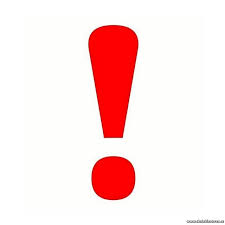 Horečnaté a zánětlivé stavy

Akutní zánět kloubu nebo akutní zhoršení kloubního onemocnění (kloub je oteklý, zarudlý, bolestivý, kůže nad kloubem je teplejší než okolí)

Nádor v místě ošetření

Kloubní ankylóza nebo hypermobilita 

Čerstvé trauma

Osteoporóza?
Indikace mobilizací
Klinické zjištění funkční kloubní blokády 
Svalový hypertonus
Funkční problémy pohybového aparátu
Chronická kloubní onemocnění degenerativního charakteru – kloubní artrózy. 
Stavy po úrazech a po dlouhodobých fixacích.
Zásady mobilizací
1. Jednu kostěnou část kloubu fixujeme, většinou proximální. Druhou kostěnou částí kloubu pohybujeme, většinou distální. 
2. Poloha pacienta musí být pohodlná a stabilní. 
3. Kloubní pouzdro a vazy musí být uvolněné a kloub nesmí být v „uzamčeném“ postavení. 
4. Terapeut zaujímá stabilní polohu, jeho předloktí je pokud možno ve „směru“ pružení. 
5. Úchop fixované i mobilizované části segmentu je co nejblíže kloubní štěrbině. 
6. Při mobilizaci většinou pružíme ve směru, kde jsme vyšetřili omezení kloubní vůle nebo kde působíme trakcí.
7. Míň síly je někdy více
Pomocníci
Dech
Pohled očí
Terapie mobilizací
Repetitivní mobilizace – obnova joint play
Trakce
PIR- technika u svalu, ale někdy i u kloubu
Repetitivní izometrické svalová kontrakce
Zásady svalového ošetření
Výběr strany, výběr svalu- aspekčně, dle sv. síly, dle posunlivosti fascií, dle kloubního rozsahu…
Anatomická korelace- vybraný sval, informace pacienta (Z, Ú, F)
Ozřejmění svaluv protažení (ne max!), pacient opakovaně aktivuje sval „ťuká“, terapeut ozřejmí bříško
Palpace- přebrnknutí bříška svalu v pasivním zkrácení, kolmo k průběhu vláken
Ošetření pomocí PIR- (ruka palpující bříško svalu opouští terén, aby jsme nefacilitovali sval), ze zkrácení přecházíme do patologické bariéry, s nádechem aktivace minimální silou kontrakce v první bariéře, s výdechem relaxace svalu (2násobná)
A konečně praxe…
Vyšetření a ošetření kůže a podkoží
Fenomén kožního tření (skin drag) – diagnostika
Teplota kůže
Protažení kůže a podkoží do bariéry – čekání na fenomén tání
Roztažení kůže pomocí palců obou rukou, mezi dvěma prsty obou rukou („C“ a „S“ protažení), ulnární strany překřížených dlaní…
Kiblerova řasa – diagnostika i ošetření
Ošetření kroutivým pohybem – „ohniček“
Spíše na povrchové fascie!

Ohníček a C + S hmat rovněž popisován jako fasciální technika (povrchová fascie!)
Palpační anatomie
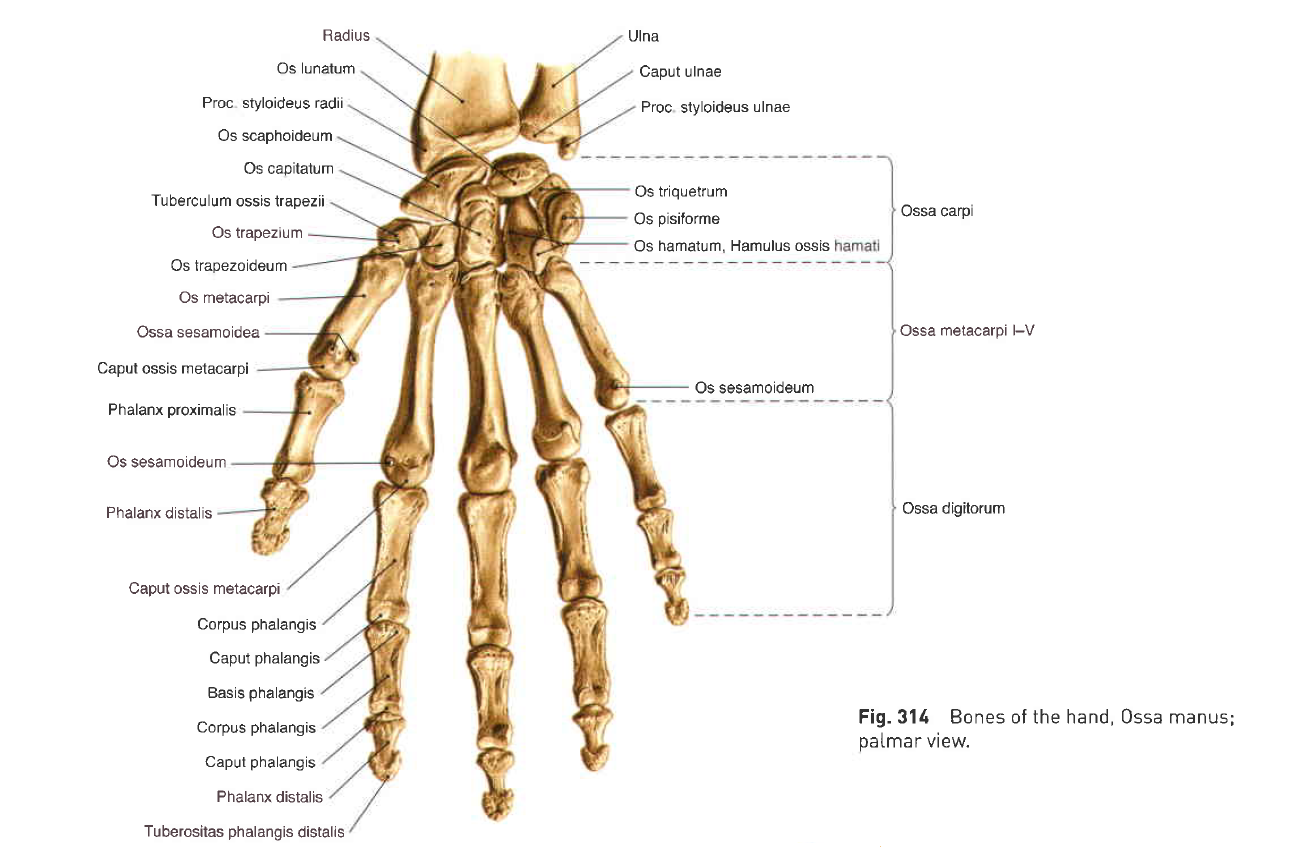 PIP, DIP, MP klouby
Karpální kůstky
Radius, ulna
Processus styloideus radii et ulnae
A. radialis manus
A. ulnaris manus
Allens test
Palpační anatomie
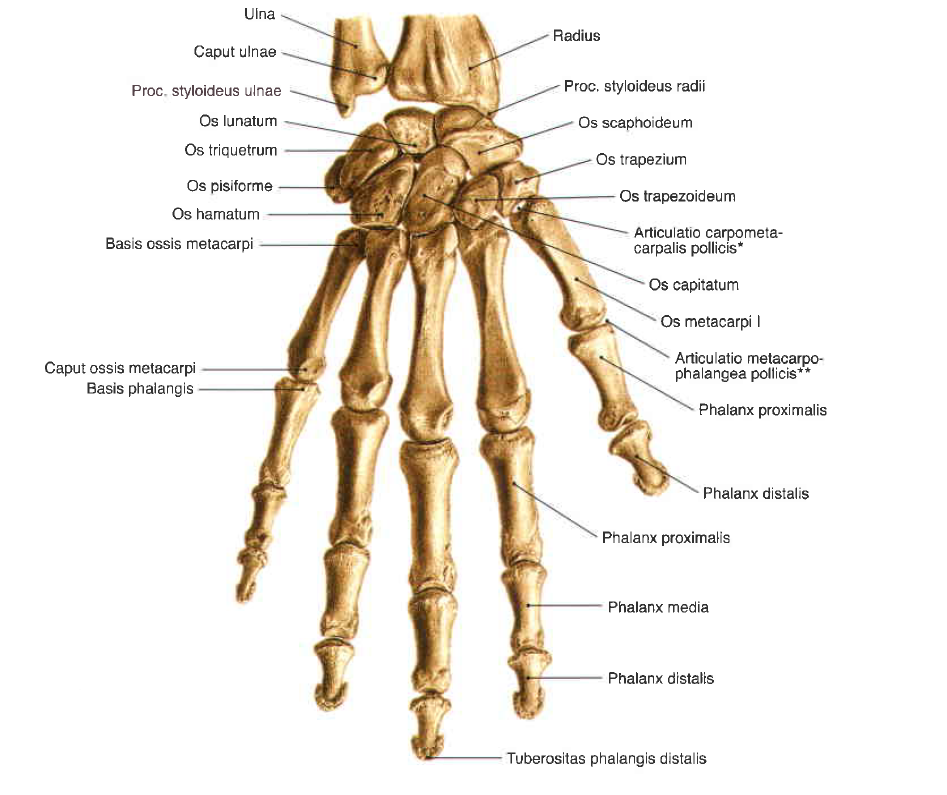 Palpační anatomie
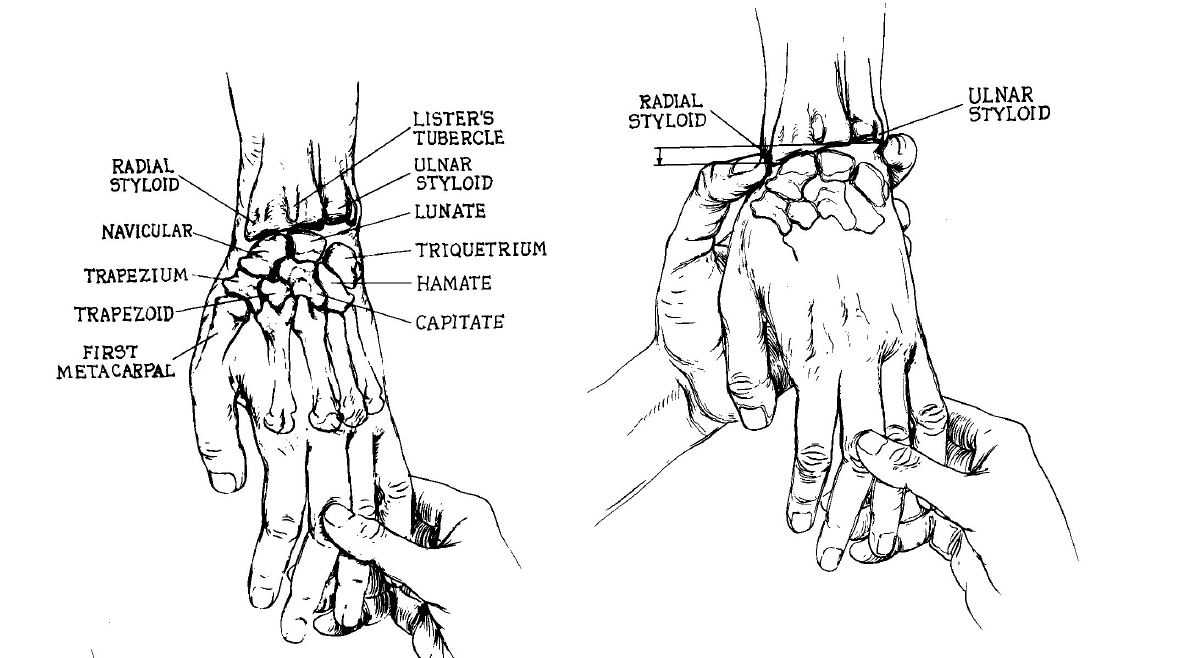 Palpační anatomie
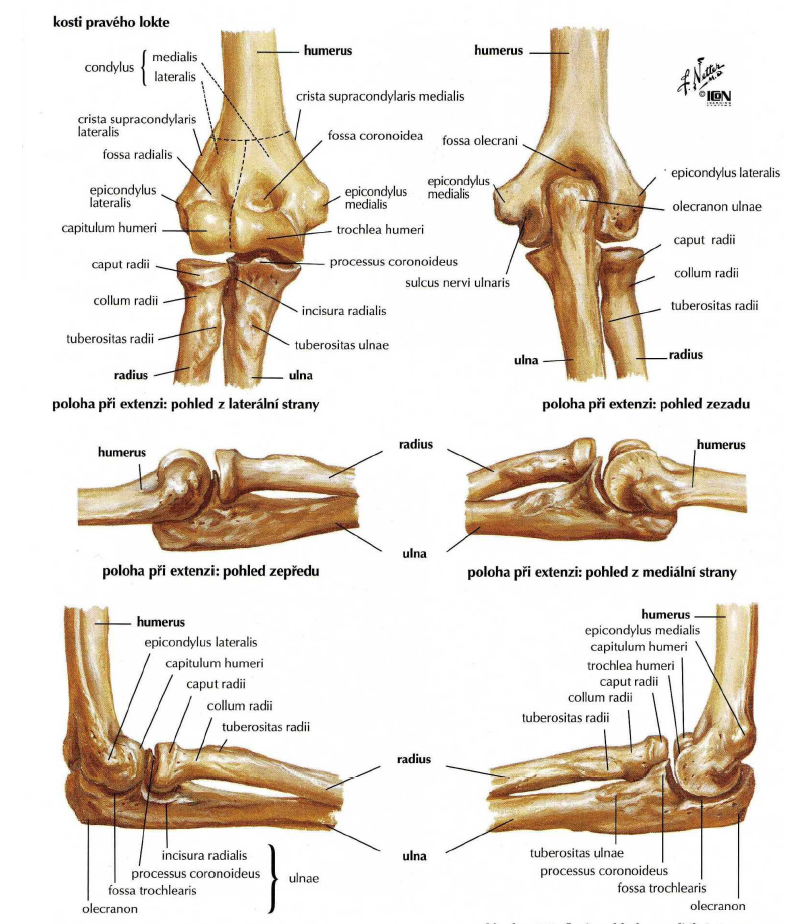 Radiální a ulnární epikondyl
Hlavička radia
Olecranon
Mediální colaterální ligamentum
Radiální colaterální ligamentum
Palpační anatomie
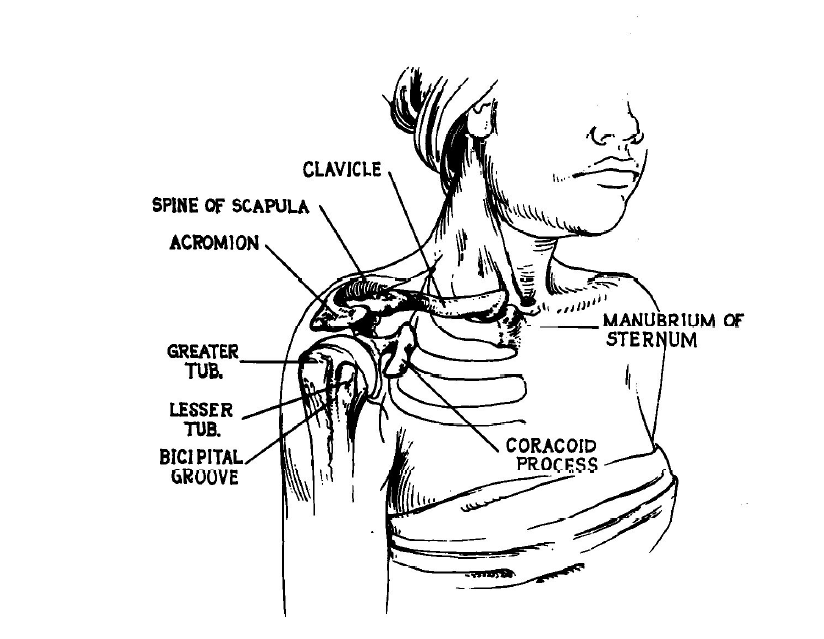 Sternum
Clavicula
Manubrium sterni
Akromion
AC kloub
SC kloub
Processus coracoideus
Tuberculus major
Spina scapulae
Palpační anatomie
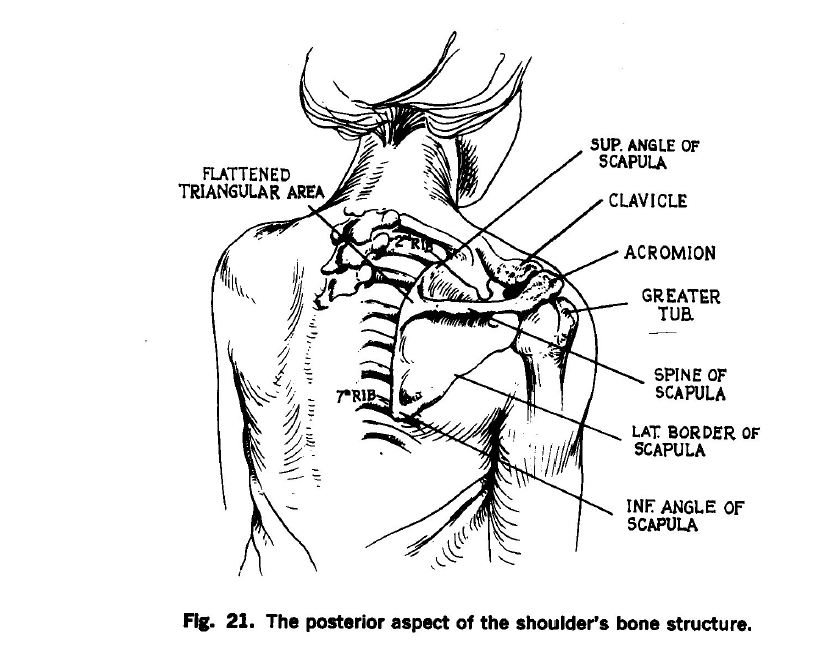 Svaly thenaru a hypothenaru
Anatomylearning.com
Palpace jednotlivých svalů
Hypothenar
palmaris brevis
abductor digiti minimi 
flexor digiti minimi brevis 
opponens digiti minimi
Thenar
Musculus abductor pollicis brevis
Musculus flexor pollicis brevis
Musculus opponens pollicis
Musculus adductor pollicis
Musculi lumbricales manus
Musculi interossei manus
	Musculi interossei palmares I–III
	Musculi interossei dorsales I–IV
Svaly thenaru a hypothenaru
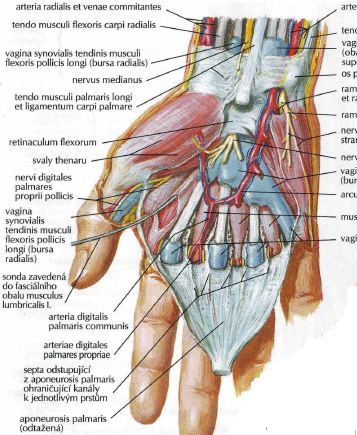 Hypothenar
palmaris brevis
	Z: ulnární okraj palmární aponeurosy	Ú: kůže
	F: Příčné kožní rýhy, napíná palmární 		aponeurózu
	I: nervus ulnaris (ramus superficialis)
abductor digiti minimi 
	Z: eminentia carpi ulnaris (os 	pisiforme + hammulus ossis hamati), 	retinaculum musculorum flexorum	Ú: baze proximálního článku 5. prstu
	F: n. ulnaris (cestou r. profundus) (C8 - Th1)
	I: abdukce malíku
Svaly thenaru a hypothenaru
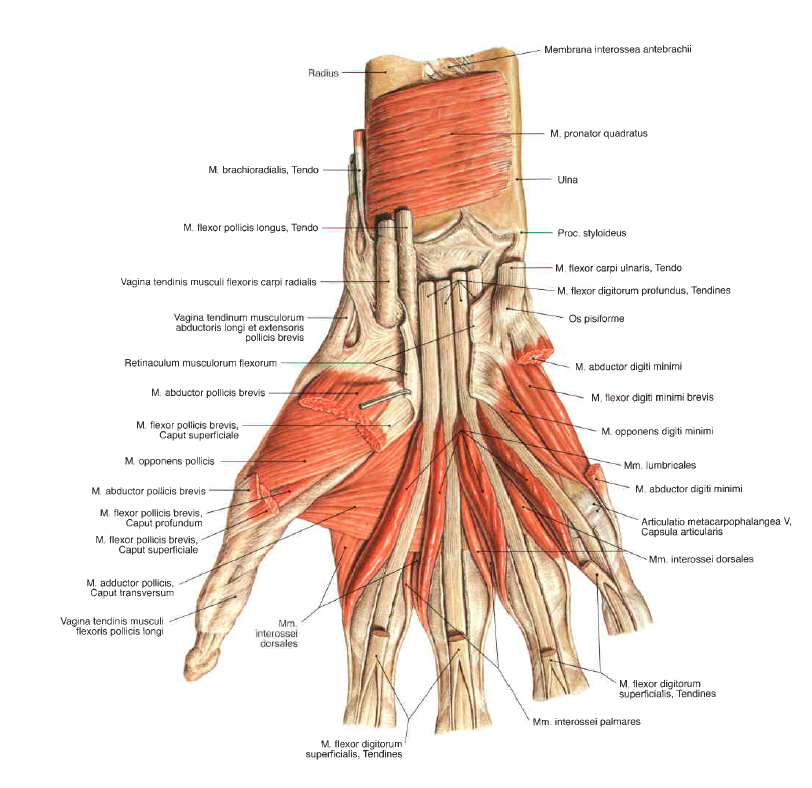 Hypothenar
flexor digiti minimi brevis
	Z: eminentia carpi ulnaris, retinaculum 		musculorum flexorum	Ú: baze proximálního článku 5. prstu
	F: flexe malíku
	I: n. ulnaris (cestou r. profundus) (C8−Th1)
opponens digiti minimi
	Z: hamulus ossis hamati, ulnární část 	retinaculum musculorum flexorum	Ú: ulnární strana 5. metakarpu
	F: addukce malíku (opoziční vliv je minimální)
	I: ramus profundus nervi ulnaris
Svaly thenaru a hypothenaru
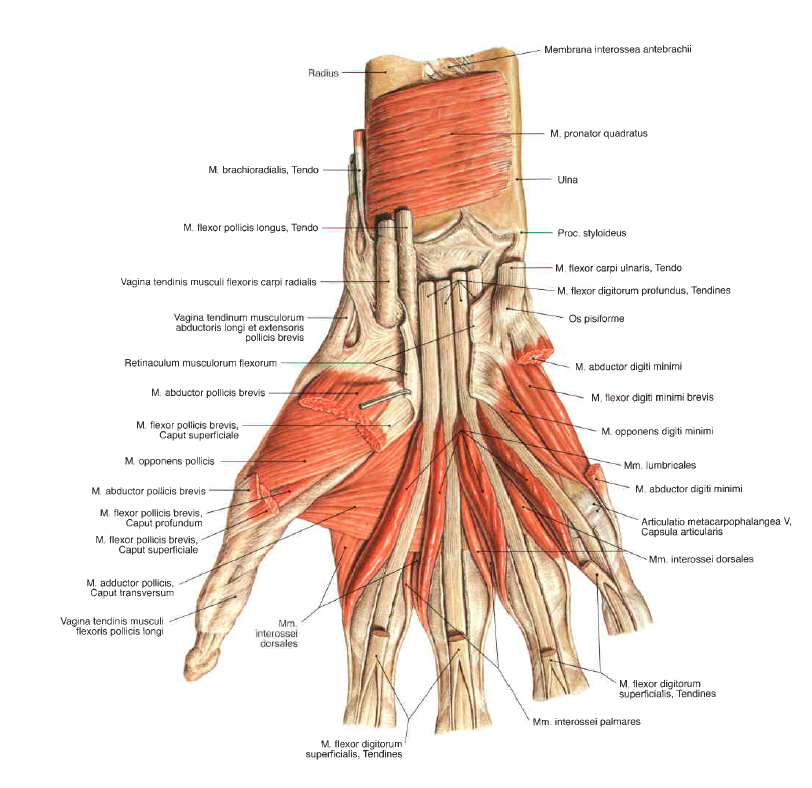 Thenar:
Musculus abductor pollicis brevis
Musculus flexor pollicis brevis
Musculus opponens pollicis
Musculus adductor pollicis
Svaly thenaru a hypothenaru
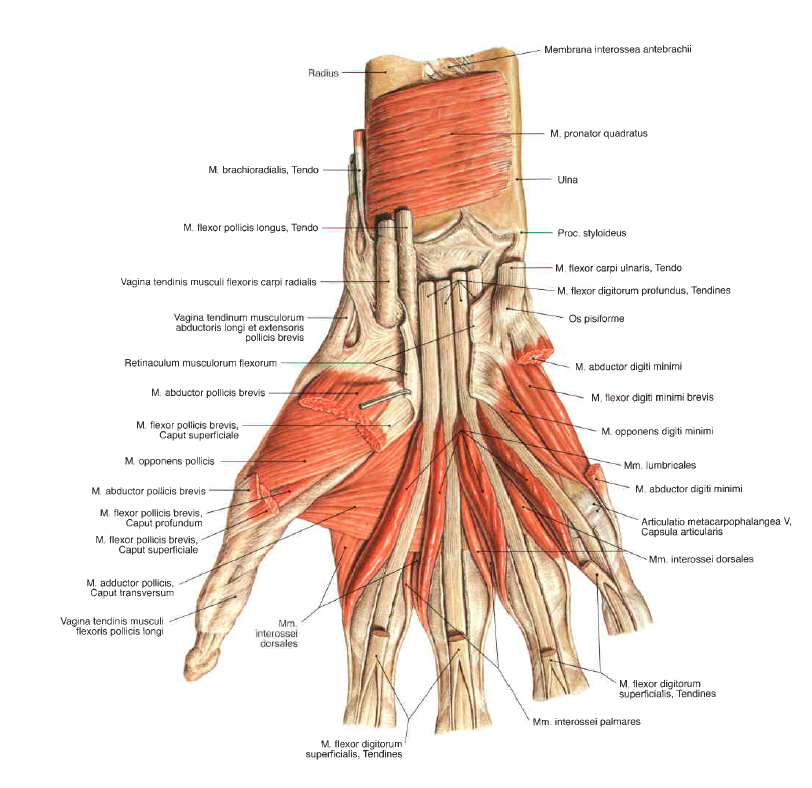 Thenar:
Musculus abductor pollicis brevis
	Z: tuberculum ossis scaphoidei; retinaculum 	musculorum flexorum	Ú: baze proximálního článku palce; 	sezamská kůstka palce (radiální)
	F: ABD palce
	I: medianus

Musculus flexor pollicis brevis
	Z: karpální kosti – os capitatum, os 	trapezoideum a ligg. intercarpalia palmaria 	(caput profundum) retinaculum musculorum 	flexorum a tuberculum ossis trapezii (caput 	superficiale)	Ú: laterální baze proximálního článku palce; 	sezamská kůstka palce (radiální).
	F: FL MP kloubu, částečně ABD a opozice
	I: caput superficiale: nervus medianus; caput 	profundum: nervus ulnaris.
Svaly thenaru a hypothenaru
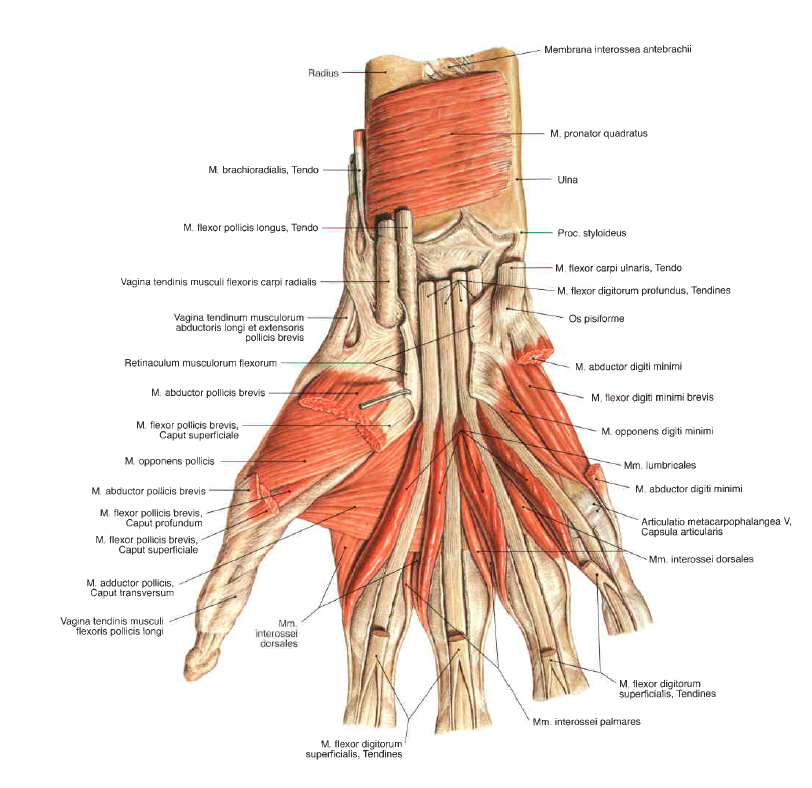 Thenar:
Musculus opponens pollicis
	Z: tuberculum ossis trapezii; retinaculum 	musculorum flexorum	Ú: palcový metakarp
	F: opozice palce
	I: medianus

Musculus adductor pollicis
	Z: caput obliquum: baze 2. a 3. metakarpu, os 	trapezoideum, os capitatum; caput 	transversum: 3 metakarp.	Ú: pouzdro metakarpofalangového kloubu palce; 	sezamská kůstka palce (ulnární)
	F: ADD palce
	I: nervus ulnaris (ramus profundus)
Svaly předloktí - flexory
Povrchová vrstva
Musculus pronator teres
Musculus flexor carpi radialis
Musculus palmaris longus
Musculus flexor carpi ulnaris
Druhá vrstva
Musculus flexor digitorum superficialis
Třetí vrstva
Musculus flexor digitorum profundus
Musculus flexor pollicis longus


Čtvrtá, hluboká vrstva
Musculus pronator quadratus
Svaly předloktí - flexory
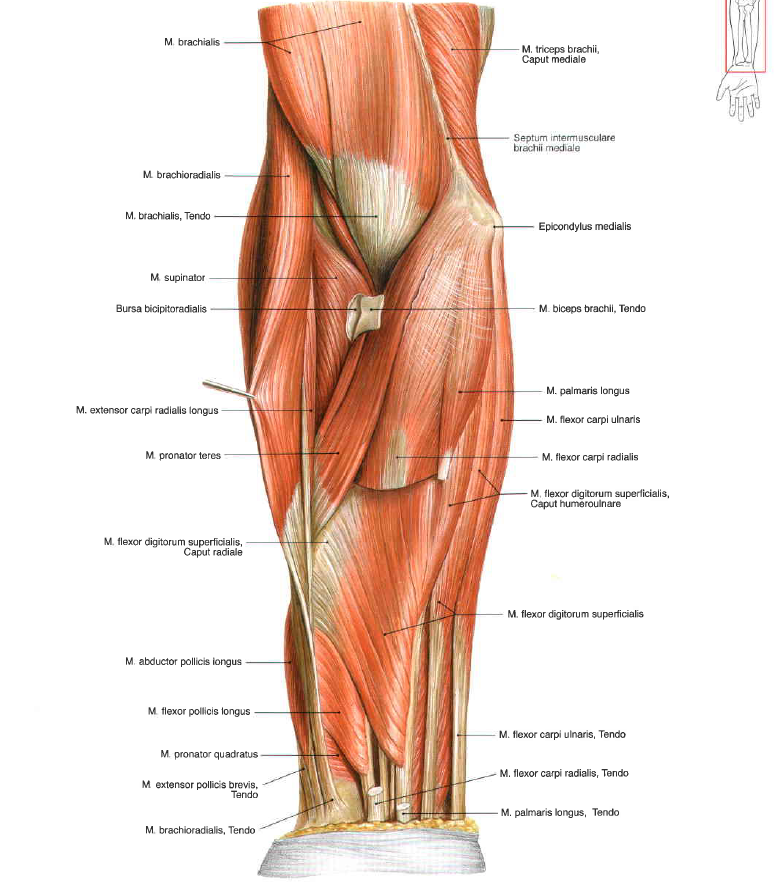 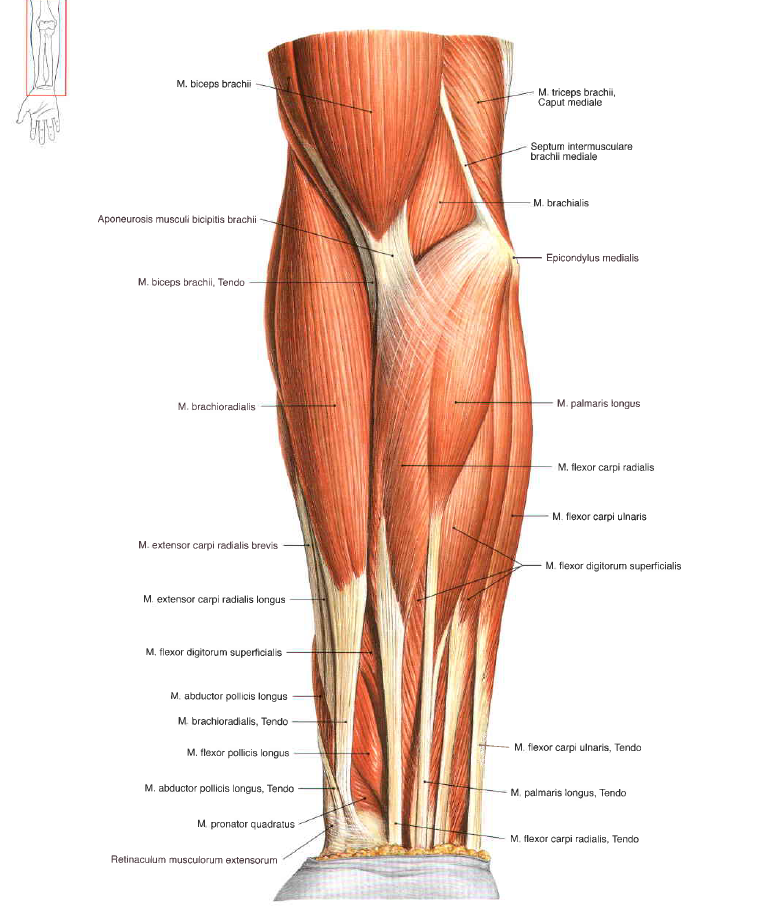 Svaly předloktí - flexory
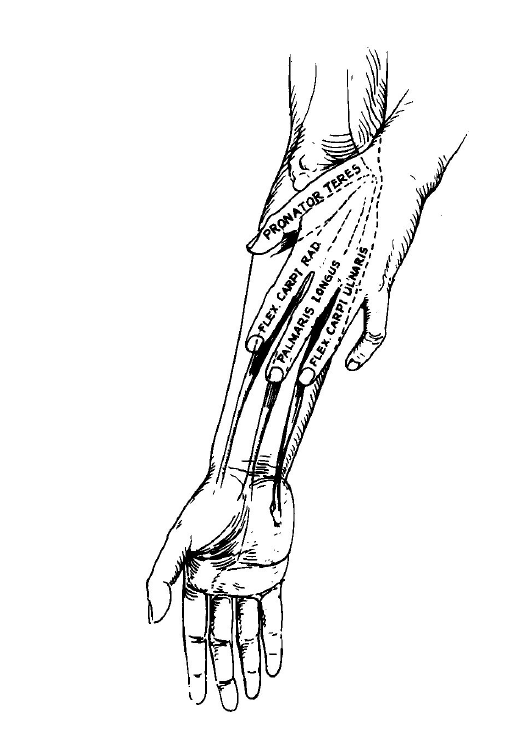 Ozřejmění m. brachioradialis
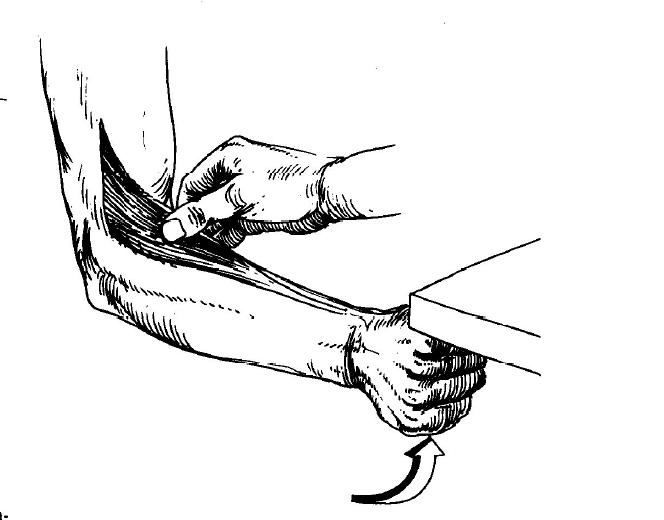 Svaly předloktí - flexory
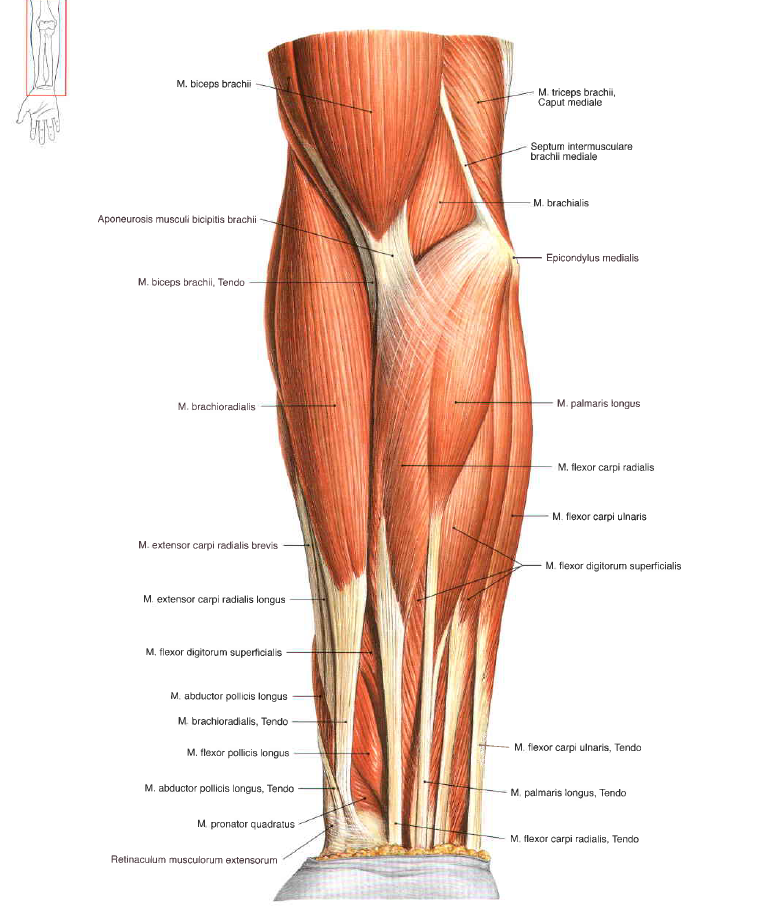 Musculus pronator teres
Z: caput humerale: Epicondylus medialis. caput ulnare: Processus coronoideus ulnae
Ú: Zevní okraj radia.
I: Medianus
F: Pronace předloktí
Musculus flexor carpi radialis
Z: epicondylus medialis
Ú: baze 2. a 3. metakarpu
I: Medianus
F: flexe zápěstí; radiální dukce; pomocná flexe loketního kloubu
Musculus palmaris longus
Z: epicondylus medialis humeri
Ú: retinaculum musculorum flexorum - aponeurosis palmaris
I: Medianus
F: napíná palmární aponeurosu; pomocná flexe loketního kloubu a zápěstí.
Musculus flexor carpi ulnaris
Z: caput humerale – epicondylus medialis humer; caput ulnare - olecranon ulnae
Ú: os pisiforme
I: Ulnaris
F: flexe zápěstí, ulnární dukce ruky
Svaly předloktí - flexory
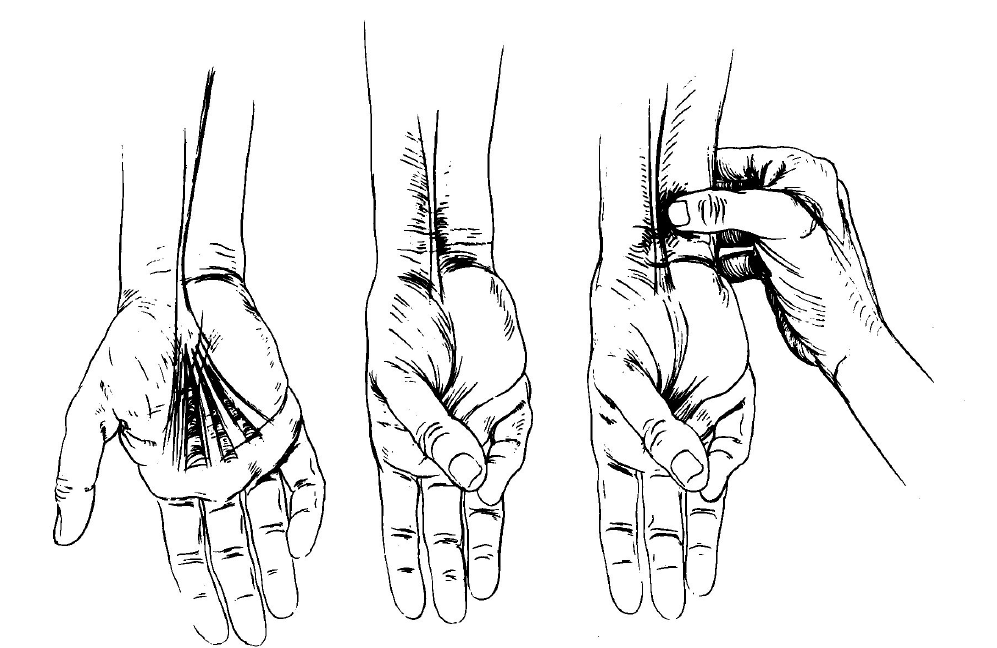 Ozřejmění m. palmaris longus
Svaly předloktí - flexory
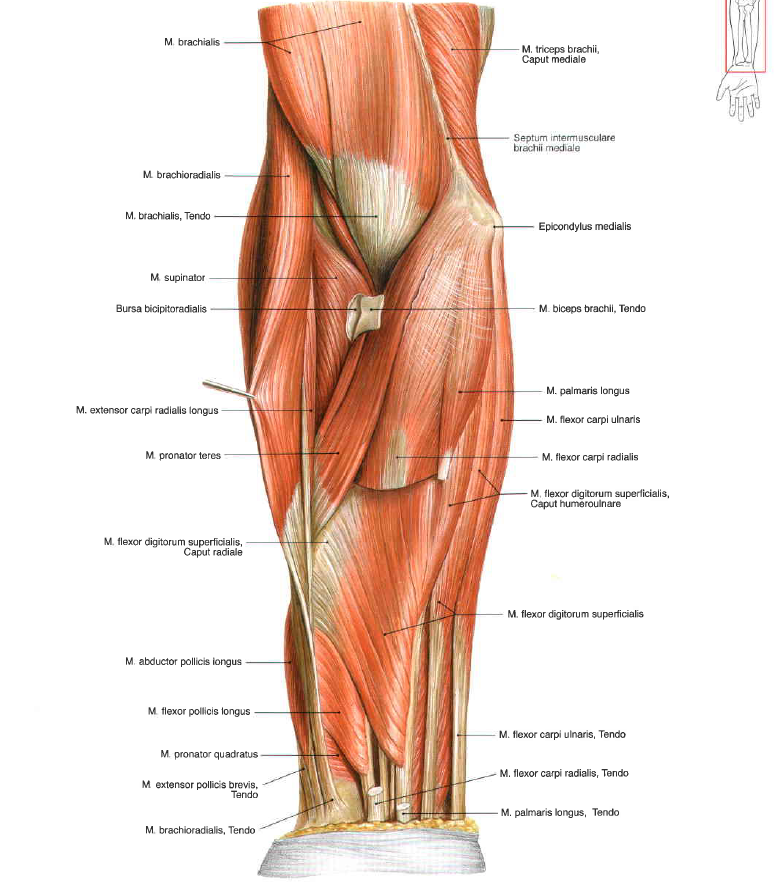 Flexor digitorum superficialis
Z: caput humeroulnare – caput commune ulnare pod epikondylem humeru a na lig. collaterale ulnare loketního kloubu a zčásti na ulně; caput radiale – na radiu, podél úponu m. supinator
Ú:  bazi středního článku 2.-5. prstu 
I: medianus
F: Flexe PIP kloubů
Flexor digitorum profundus
Z: přední plocha ulny
Ú: baze distálního článku 2.–5. prstu
I: 2,3 medianus; 4,5 ulnaris
F: Flexe DIP kloubů
Flexor pollicis longus
Z: přední plocha radia
Ú: baze koncového článku palce
I: medianus
F: flexe distálního článku
Pronator quadratus
Z: přední strana distální čtvrtiny ulny
Ú: palmární strana radia
I: medianus
F: pronace předloktí
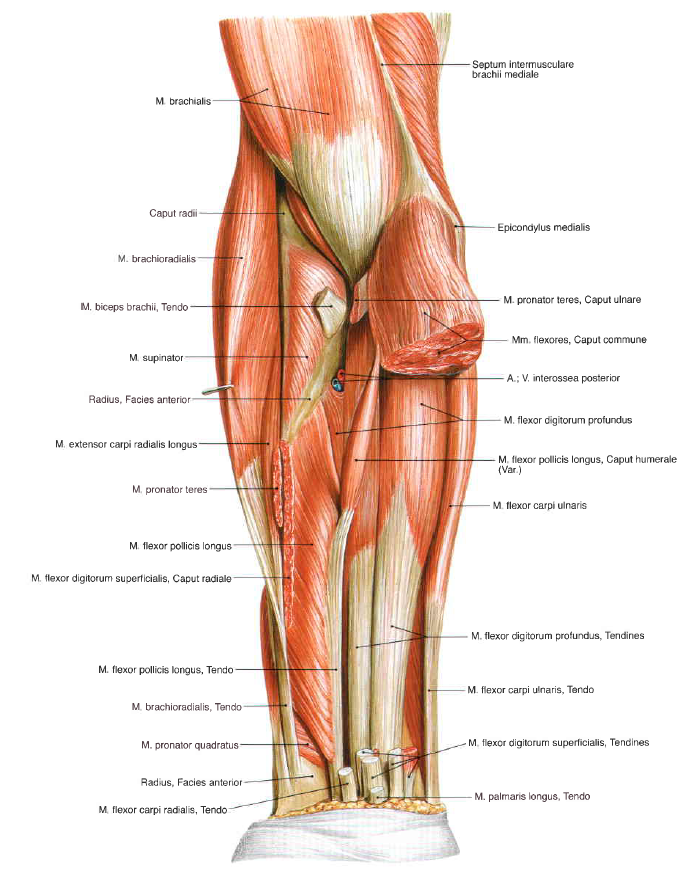 Svaly předloktí - extenzory
Laterální skupina
Povrchová vrstva
Musculus brachioradialis
Musculus extensor carpi radialis longus
Musculus extensor carpi radialis brevis
Hluboká vrstva
Musculus supinator
Dorsální skupina
Povrchová vrstva
Musculus extensor digitorum
Musculus extensor digiti minimi
Musculus extensor carpi ulnaris
Hluboká vrstva
Musculus abductor pollicis longus
Musculus extensor pollicis brevis
Musculus extensor pollicis longus
Musculus extensor indicis
Svaly předloktí - EXT
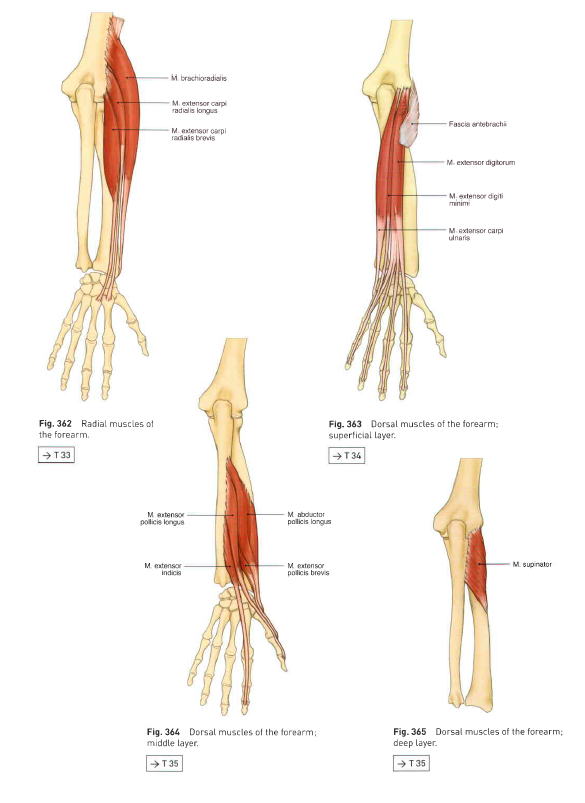 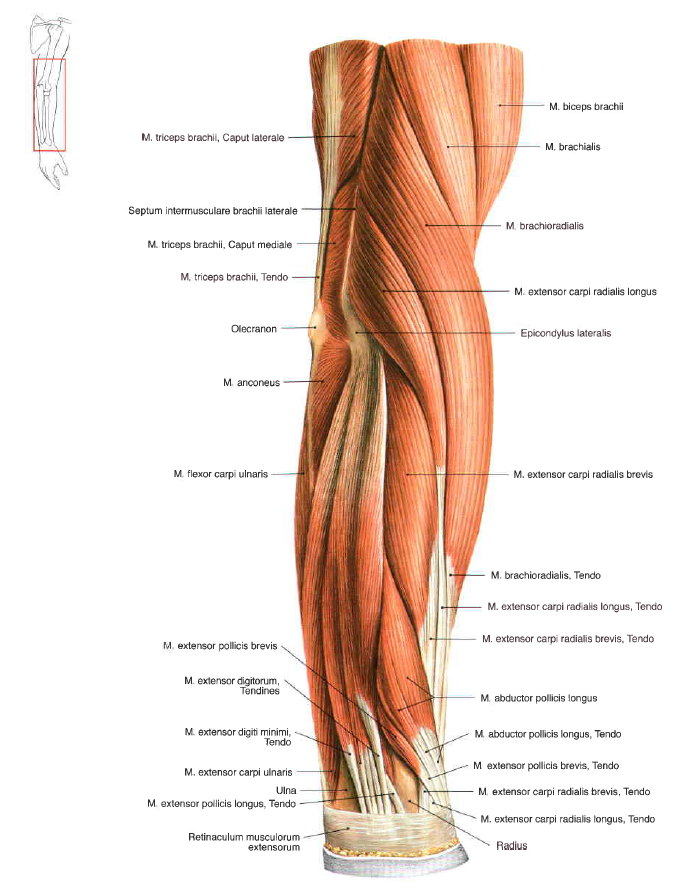 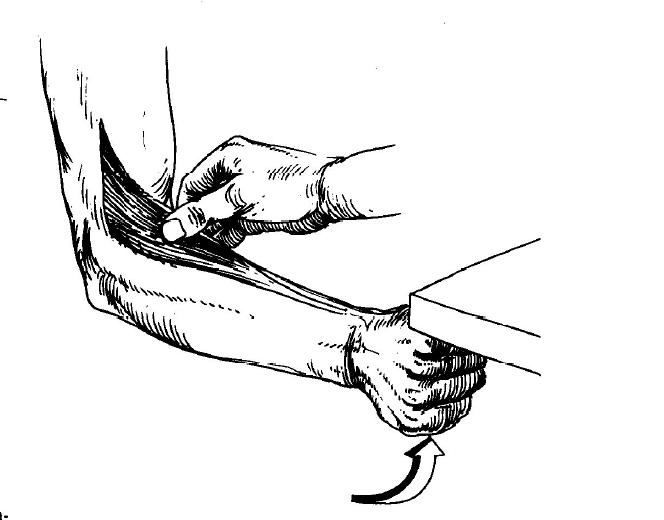 Svaly předloktí - extenzory
Povrchová vrstva
Musculus brachioradialis
Z: crista supracondylaris lateralis humeri; septum intermusculare brachii laterale.
Ú: processus styloideus radii
I: nervus radialis (ramus superficialis)
F: supinace předloktí, silová flexe v loketním kloubu
Musculus extensor carpi radialis longus
Z: crista supracondylaris lateralis humeri
Ú: baze 2. metakarpu
I: nervus radialis (ramus superficialis)
F: extenze a radiální dukce zápěstí
Musculus extensor carpi radialis brevis
Z: epicondylus lateralis humeri; ligamentum collaterale radiale; ligamentum anulare radii
Ú: baze 3. metakarpu
I: nervus radialis (ramus profundus).
F: extenze a radiální dukce zápěstí

Hluboká vrstva
Musculus supinator
Z: epicondylus lateralis humeri; ligamentum collaterale radiale; ligamentum anulare radii; část ulny
Ú: přední plocha radia (proximálně a laterálně od tuberositas pronatoria
I: nervus radialis (ramus profundus)
F: supinace peřdloktí
Svaly předloktí - extenzory
Dorsální skupina
Povrchová vrstva
Musculus extensor digitorum
Z: epicondylus lateralis humeri.
Ú: mediální a distální články 2.–5. prstu
I: nervus radialis (ramus profundus)
F: extenze prstů a zápěstí
Musculus extensor digiti minimi
Z: epicondylus lateralis humeri
Ú: dorsální aponeurosa 5. prstu
I: nervus radialis (ramus profundus)
F: extenze malíku
Musculus extensor carpi ulnaris
Z: caput humerale - epicondylus lateralis humeri caput ulnare - dorzální plochy ulny
Ú: baze 5. metakarpu.
I: nervus radialis (ramus profundus)
F: extense zápěstí; ulnární dukce zápěstí spolu s m. flexor carpi ulnaris
Svaly předloktí - extenzory
Dorsální skupina
Hluboká vrstva
Musculus abductor pollicis longus
Z: zadní strana ulny, zadní strana radia, membrana interossea
Ú: baze palcového metakarpu
I: nervus radialis (ramus profundus)
F: abdukce palce
Musculus extensor pollicis brevis
Z: radius – distální třetina
Ú: dorsální plocha proximálního článku palce
I: nervus radialis (C6–C8)
F: extense v metakarpofalangového kloubu palce.
Musculus extensor pollicis longus
Z: zadní strana ulny
Ú: distální článek palce
I: nervus radialis (ramus profundus)
F: extenze palce
Musculus extensor indicis
Z: zadní strana ulny
Ú: aponeurosa ukazováku (většinou distální článek)
I: nervus radialis (ramus profundus)
F: extenze ukazováku
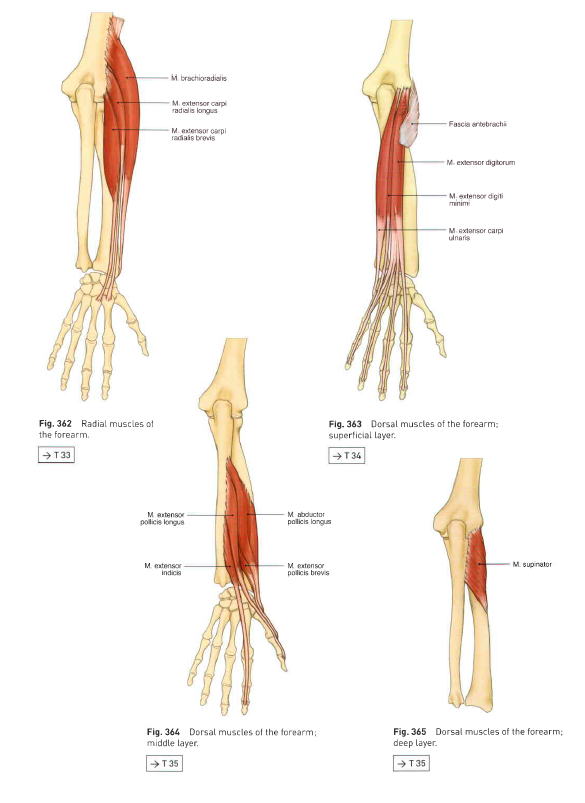 Mobilizace ruky
Viz skripta….
Zdroje
HOPPENFELD, Stanley a HUTTON, Richard. Physical Examination of the Spine and Extremities. 22, ilustrované vydání. Appleton-Century-Crofts, 1976. ISBN 0838578535, 9780838578537.
KAPANDJI, Adalbert Ibrahim; SAILLANT, Gérard a MERLE D'AUBIGNÉ, Robert. The physiology of the joints. Seventh edition. Přeložil Louis HONORÉ. London: Handspring Publishing, 2019. ISBN 978-1-912085-61-3.
SOBOTTA, Johannes. Sobottův Atlas anatomie člověka. Praha: Grada, 2007. ISBN 80-247-1870-7.
NETTER, Frank Henry. Netterův anatomický atlas člověka. 2. vyd. Přeložil Vladimír HOLIBKA, přeložil Hana CHLEBEČKOVÁ. Praha: Albatros, 2012. ISBN 978-80-264-0079-0.
SINEL'NIKOV, Rafail Davidovič. Atlas anatomie člověka. I. díl, Nauka o kostech, kloubech, vazech a svalech. 3., přeprac. a dopl. vyd. Leo LEMEŽ (překladatel), Radomír ČIHÁK (překladatel). Praha: Avicenum, 1980. ISBN (Váz.).
PODĚBRADSKÁ, Radana. Komplexní kineziologický rozbor: funkční poruchy pohybového systému. Praha: Grada Publishing, 2018. ISBN 978-80-271-0874-9.
LEWIT, Karel. Manipulační léčba v myoskeletální medicíně. 5. přeprac. vyd. Praha: Česká lékařská společnost J. Ev. Purkyně, 2003. ISBN 80-86645-04-5.
RYCHLÍKOVÁ, Eva. Manuální medicína: Průvodce diagnostikou a léčbou vertebrogenních poruch. Přepracované čtvrté vydání. Maxdorf, 2008. ISBN 978-80-7345-169-1.
PODĚBRADSKÁ, R. a ŠARMÍROVÁ, M. Funkční poruchy pohybového systému. Online. Praktický lékař. 2017, roč. 97, č. 5, s. 198-201. Dostupné z: https://www.prolekare.cz/casopisy/prakticky-lekar/2017-5/funkcni-poruchy-pohyboveho-systemu-62174. [cit. 2024-09-15].
STECCO, Luigi a STECCO, Antonio. Fascial Manipulation for Musculoskeletal Pain - Theoretical part. 2. vydání. Piccin Nuova Libraria S.p.A, 207n. l. ISBN 8829928240, 9788829928248.
https://is.muni.cz/el/1451/podzim2013/bp1138/um/Barierovy_koncept.pdf
Skripta Fyzioweb
https://anatomylearning.com/
https://www.wikiskripta.eu/w/Home